Co-creation
AU Library Emdrup
Christian O. Hansen & Lisbeth R. Carlsen
Campus Emdrup
november 2018
Program
14.00-14.15: Velkomst, præsentation og program/Lisbeth
14.15-14.30: Nedslag i DEFF-rapporten/Christian
14.30-14.45: Præsentation af KUB’s projekt/Anne Bagger (KUB) 
14.45-15.00: Oplæg fra studerende/Sara, Tobias og Marie 
15.00-15.15: Diskussion/spørgsmål til co-creatorerne
15.15-15.25: Oplæg til nye projekter/Christian og Lisbeth
15.25-15.30: Afrunding/Lisbeth
Projektdeltagere
Helle Brink, Tina Andersen & Thomas Vibjerg Hansen, Aalborg Universitetsbibliotek  
Joshua Kragh Bruhn, Mette Bechmann, & Søren Madsen, CBS Bibliotek 
Thomas Skov Jensen, Jeannette Ekstrøm, Melissa Just & Andrew Cranfield, DTU Bibliotek
Daniel Præsius, Ida Fallentin, Frederick Lehmann Franck & Martin Gundtoft, KEA Bibliotek
Christian Højbjerg Ottesen Hansen, Lisbeth Ramsgaard Carlsen, Anne C. Andersen & Pernille Holm Lindhardt, Det Kgl. Bibliotek, AU Library
Birgitte Munk, Muhamed Fajkovic, Anne Berit Bagger & Martin Weile, Det Kgl. Bibliotek, Københavns Universitetsbibliotek
Kirstin Remvig, Britta Toftgaard Holton, Anders Nyegaard Mikkelsen & Jens Dam, Syddansk Universitetsbibliotek
Maria Viftrup Schneider, Signe Nielsen, Anja Toft Ingwersen, Ulla Buch Nilson, Birgit Truelsen Larsen & Lone Christensen, VIA Biblioteker
Co-creation – Hvad, hvorfor og hvordan?Generelle indsigter af Christian Tang Lystbæk og Karen Harbo
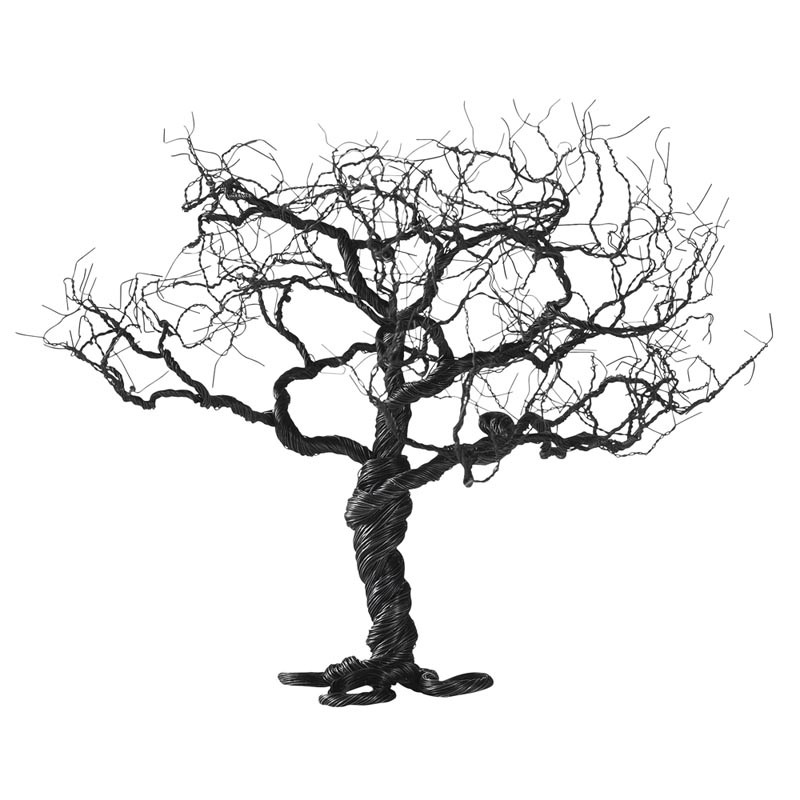 Grene
Stamme
Rødder
Grundelementer i co-creation
•	En antagelse om, at kunder, brugere og borgere har ressourcer, som kan bidrage til at udvikle produkter og services
•	En hensigt om at gøre brug af disse ressourcer ved at inddrage og involvere kunder eller brugere og borgere i at udvikle produkter eller services

Co-creation kan ses som brugerdreven innovation, inddragelse eller aktivt medborgerskab. Rationaler for co-creation i forskningslitteraturen er: kvalitet, effektivitet og legitimitet.
Co-creation har spredt sig
Co-creation har bredt sig til en række forskellige sammenhænge, hvor det bruges til at beskrive forskellige former for samarbejde mellem forskellige parter om forskellige problemstillinger. 
Private produktionsvirksomheder
Private servicevirksomheder
Sundhed og forebyggelse
Uddannelsesinstitutioner
Social innovation
Co-creation sat ind i en historisk kontekst.
[Speaker Notes: Eva Sørensen. 2017. Hvad er ledelse af samskabelse
www.lederweb.dk (6.1.2017)]
Hvad er co-creation i en bibliotekskontekst? Studerende/forskere som medskabere i udviklingen af bibliotekets forskelligartede produkter og services
[Speaker Notes: Eva Sørensen. 2017. Hvad er ledelse af samskabelse
www.lederweb.dk (6.1.2017)]
Forskning i den offentligesektor
”Den del af forskningslitteraturen, der har fokus på co-creation i offentlige organisationer, fremhæver typisk legitimitet og herefter kvalitet som formål med co-creation, mens effektivitet sjældent nævnes som det primære formål, men som en velkommen sidegevinst. Her lægges der typisk vægt på, at co-creation øger borgernes indflydelse og samtidig øge borgernes tilfredshed med den offentlige service (R. J. Thomas & Wind, 2013)”. (Lystbæk & Harbo, 2018)
Initiativtager: Udvælgelses-proces
Og co-creation som samarbejdsform
Værtskab
Partnerskab
Crowd of people
Community of kindred spirits
Åben
(for alle)
Lukket 
(for nogle)
Club of experts
Coalition of parties
Lukket klub: På baggrund af kompetencer
Co-creation kan være organiseret som en åben gruppe (crowd of people), når initiativtageren lader invitationen til at deltage stå åben for alle
Co-creation kan også være organiseret meget åbent som et interessefællesskab (community of kindred spirits), hvis der ikke er én part, der tager initiativet og bestemmer fokus for samarbejdet.
Co-creation kan være organiseret som koalition af bestemte parter, der beslutter fokus i fællesskab,
[Speaker Notes: Bovill et al. (2016)
Hvem er deltagerne? Repræsentant, Konsulent/ekspert, udvikler (co-designer), Medforsker (co-researcher)
…

• Club of experts: A very specific challenge is needing expertise and breakthrough ideas. Contributors are found through a selection process. Quality of input is what counts (e.g. Nokia)
• Crowd of people: Also known as Crowdsourcing. For any given challenge, there might be a person out there having a genial idea that should be given a podium. It's the Rule of the big numbers (e.g. Threadless)
• Coalition of parties: In complex situations parties team up to share ideas and investments. Technical breakthroughs and standards often happen when multiple parties collaborate (e.g. IBM)
• Community of kindred spirits: When developing something for the greater good, a group of people with similar interests and goals can come together and create (e.g. Linux)]
Uforudsigelighed
Ligeværdig
co-creation
Faciliterende
co-creation
Organisationen som central aktør
Brugeren 
som central aktør
Ansvarliggørende
co-creation
Styret
co-creation
Forudsigelighed
[Speaker Notes: Bovill et al. (2016)
Hvem er deltagerne? Repræsentant, Konsulent/ekspert, udvikler (co-designer), Medforsker (co-researcher)
…

• Club of experts: A very specific challenge is needing expertise and breakthrough ideas. Contributors are found through a selection process. Quality of input is what counts (e.g. Nokia)
• Crowd of people: Also known as Crowdsourcing. For any given challenge, there might be a person out there having a genial idea that should be given a podium. It's the Rule of the big numbers (e.g. Threadless)
• Coalition of parties: In complex situations parties team up to share ideas and investments. Technical breakthroughs and standards often happen when multiple parties collaborate (e.g. IBM)
• Community of kindred spirits: When developing something for the greater good, a group of people with similar interests and goals can come together and create (e.g. Linux)]
Model over en dynamisk tilgang til co-creation
Hvorfor co-creation (ofte flere formål)
Hvem skal være partnerne.
Hvad vil vi gerne skabe
Hvordan arbejder vi. 
Workshops, sprints etc.
Få defineret rollerne fra start – Hvad inviterer man ind i?
[Speaker Notes: Jens Ulrich. 2018. Hvornår giver samskabelse mening. www.denoffentlige.dk 27.3.2018. 
Definition af opgaven (”kerneopgaven”)
Udviklingen af løsninger
Udførelse af løsningen]
Aktiviteter med muligheder og faldgrupper
[Speaker Notes: Jens Ulrich. 2018. Hvornår giver samskabelse mening. www.denoffentlige.dk 27.3.2018. 
Definition af opgaven (”kerneopgaven”)
Udviklingen af løsninger
Udførelse af løsningen]
Hvilken viden kan samarbejdet give?
[Speaker Notes: Jens Ulrich. 2018. Hvornår giver samskabelse mening. www.denoffentlige.dk 27.3.2018. 
Definition af opgaven (”kerneopgaven”)
Udviklingen af løsninger
Udførelse af løsningen]
Åben invitation
Personlig interesse
Fag 
(eksamen)
Ydre 
motivation
Indre  motivation
Ansættelse
(løn)
Studenterorganisation
(forening)
Lukket invitation
Erkendelse
Hvilke muligheder ligger der i  biblioteket som rum?
Inspirations-rum
Lærings-
rum
Erhvervs-rettet
Uddannelses-rettet
Performativt
rum
Møde-
rum
Engagement
Erfaringer på tværs
Ejerskab
Det er ikke altid uden udfordringer
Man får nye og gode indsigter i sin praksis
Go and do it
Man får modtagerperspektivet med

Tvivl
Emdrups to projekter
Erfaringsbaseret akademisk podcast (Mathias og Christian)
At slippe tøjlerne og samskabe (Lisbeth og Christian)

Spørgsmål ?